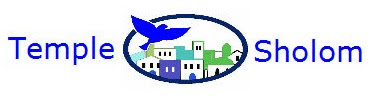 Men’s Club & Nitzanim present the
Build-a-Grogger Workshop
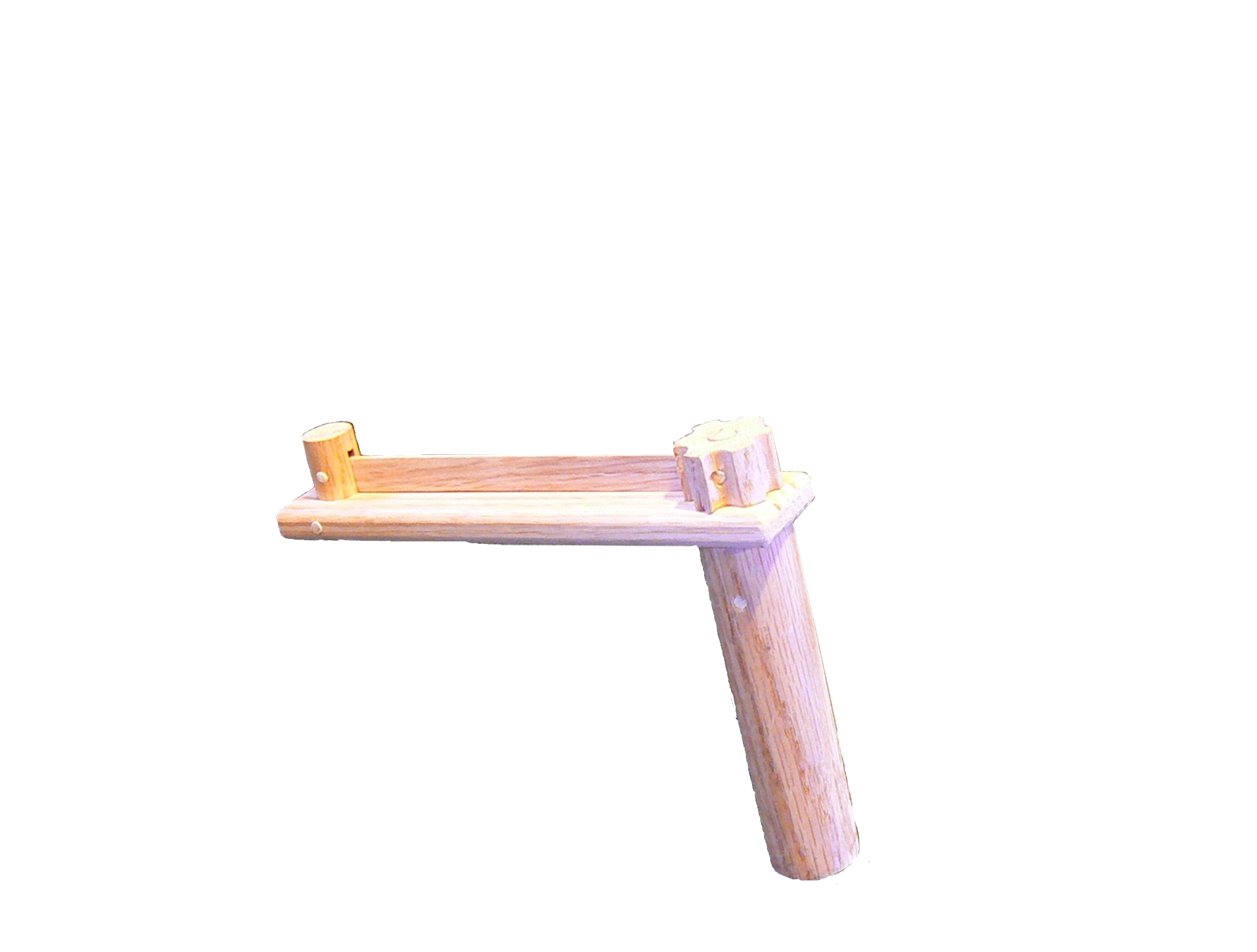 Fun for ChildrenParents, and Grandparents!
Build your own 10-piece heirloom red oak grogger!
Order your grogger kit(s) now!
On March 17th we will help you assemble your grogger at the Nitzanim/ Community Purim Extravaganza.
Let’s hear your grogger at the Megilah reading March 20th!
See our video on
 https://youtu.be/BdIO07FVUw0
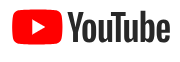 Place your orders no later than February 10th:
1) Email mikedkeats@gmail.com with order quantity or questions.
2) Make payment ($12 per grogger) to “Temple Sholom Mens Club” with a check in the Men’s Club mailbox in the Temple Office.